The Cold War
AP US History
Period 8
Postwar Economic Anxieties
-Crumbling relations w/ Soviets- beginning of Cold War era
-Fear that war was only temporary fix for economy
The Man from Missouri
-Baptism by fire for Harry Truman
-Not college educated, hot tempered, cocky
-Honest, authentic, unpretentious, moxie
-The buck stops here, if you can’t stand the heat get out of the kitchen
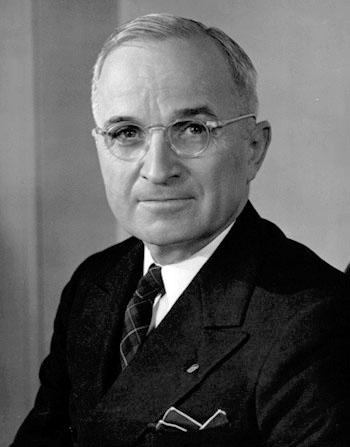 Postwar Economy
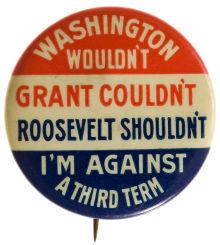 -Thought GIs would become unemployed- GI Bill of Rights- school & loans
-Employment Act of 1946
-22nd Amendment (Republican Congress reaction against FDR)
-Strikes, inflation after war
Taft-Hartley Act
-Taft-Hartley Act- 1947- 
-outlawed closed shop
-allowed “right to work” states
-outlawed secondary boycotts
-gave president power of an 80 day cooling off period
-Passed over Truman’s Veto
-Antiunion fears, esp. in south
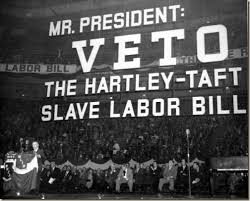 The Fair Deal – “out – New Dealing the New Deal”
-Fair Deal (domestic)-
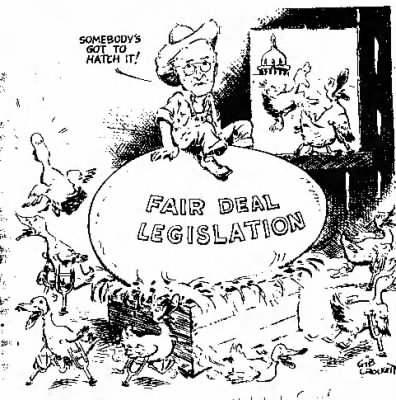 •Better housing, full employment, higher minimum wage, better farm supports, new TVAs, extension of Social Security
•Most fell to republicans & southern dems.- did raise min. wage, created Housing Act, extended SS
Postwar Economic Boom, 1950-1970
nSustained economic growth for 2 decades
nIncome doubled then again
nPaved the way for many changes- Civil Rights Movement, Medicare
Postwar Boom (continued)
nPlaced US as world leader
nLiving “American dream”
nWomen in work 25% of workforce- traditional roles
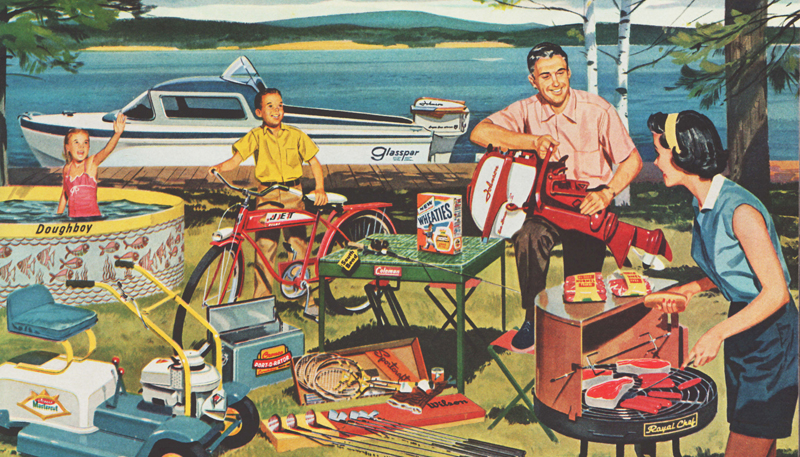 Roots of Postwar Prosperity
-Military budgets of WWII & Cold War
-New technology for defense
-Cheap energy - Lots of oil from middle east
-Huge increase in labor production
-Technology & education
-Agribusiness- made up only 2% of workforce by 1990s- fed much of the world
The Smiling Sunbelt
-Large migrations post-1945-1970- many to south & west (Sunbelt)
-Better climates, lower taxes
-Northeast & midwest (rustbelt)
-Changes in political power
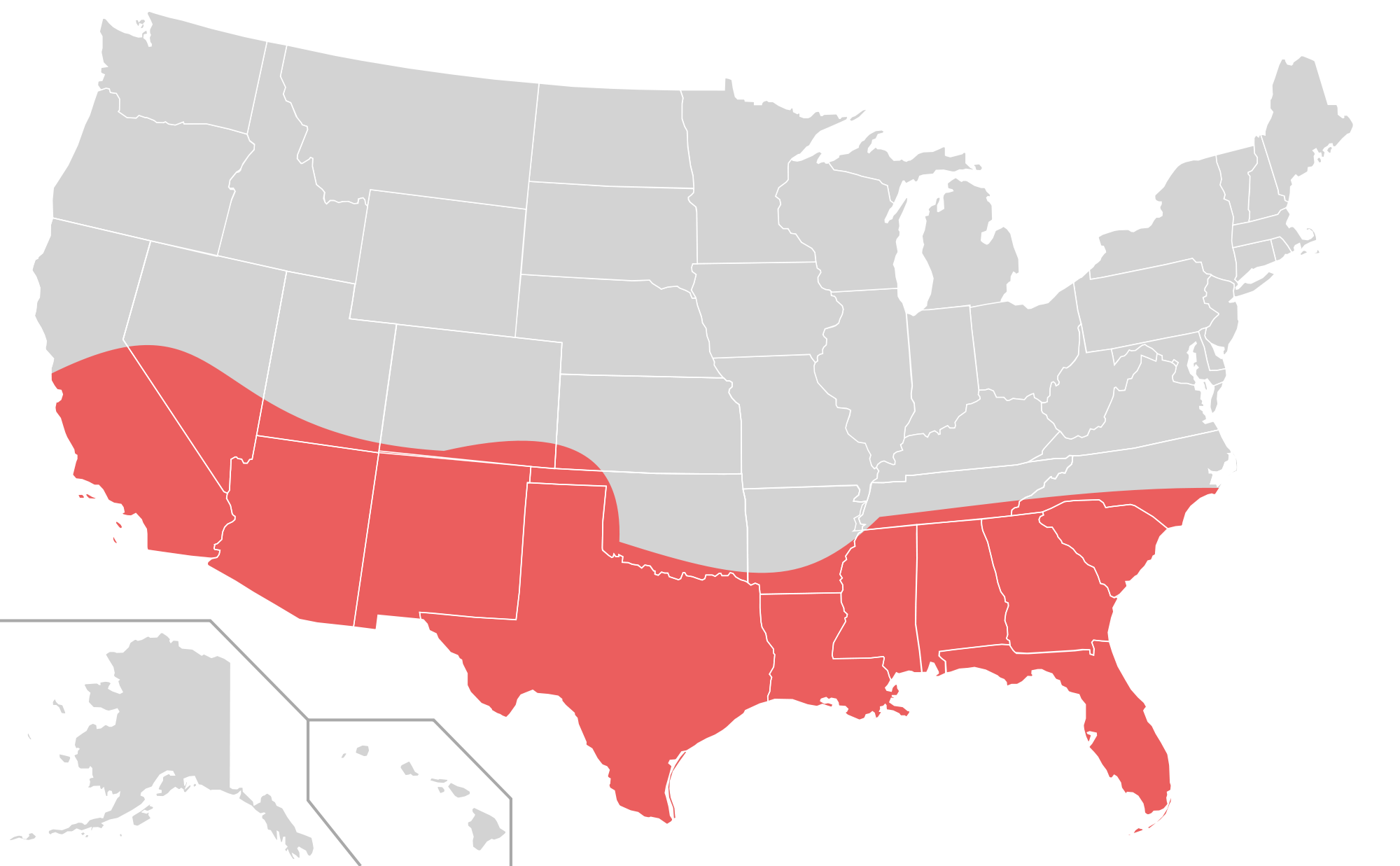 Rush to the Suburbs
-White flight after WWII- suburbs
-Federal Housing Authority & Veteran’s Affairs (risky loans & high risk areas)
-Tax write-offs for interest on home loan
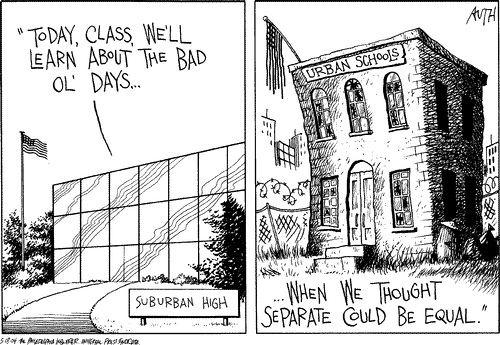 The ‘Burbs
-New highways
-Levittown- Long Island NY- late 40s
-Standardized plans & construction
-Minorities began filling urban areas
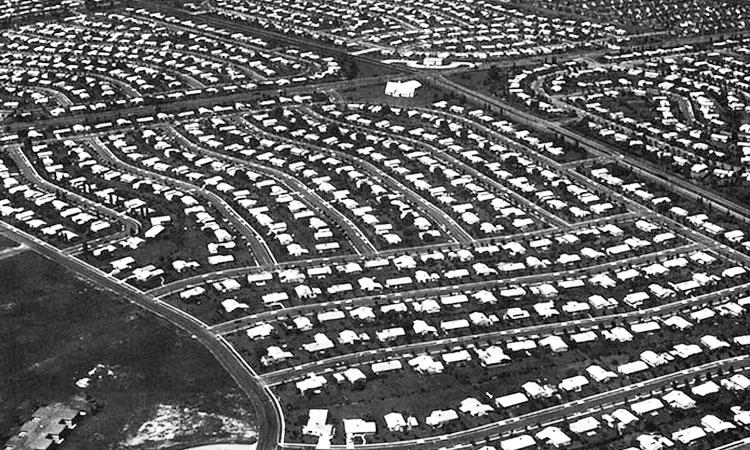 Postwar Baby Boom
-Huge increase in birthrate in 15 years following WWII- 50 million
-By 1960 birthrate dropping off
-By 1973 birthrate below point needed to maintain population
-Currently- “graying of America”
-Strain on US society
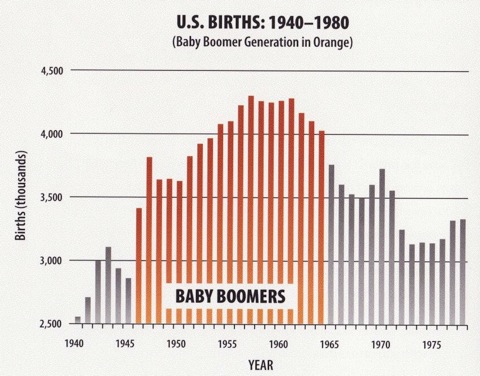 Democratic Divisions in 1948
nRepublicans won Congressional control in 1946
nNominated Thomas Dewey of NY in 1948
nDemocrats renominated Truman- not favored by southerners b/c of his civil rights stand
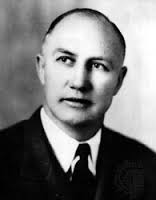 nSplit & created “Dixiecrats”- Strom Thurmond of SC
nFormer VP Henry Wallace created another Progressive party
nTruman won w/ support of labor, blacks, & farmers- nearly lost- “Dewey Defeats Truman”
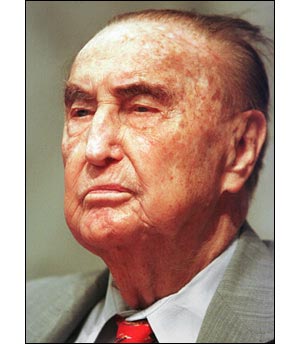 Thurmond – claimed not to be racist, but for States’ Rights, complete segregation	
	said Truman wanted to “convert America into a Hitler State”
Wallace – expand welfare, international control of nukes
Dewey – bland clichés, no stance on controversial issues
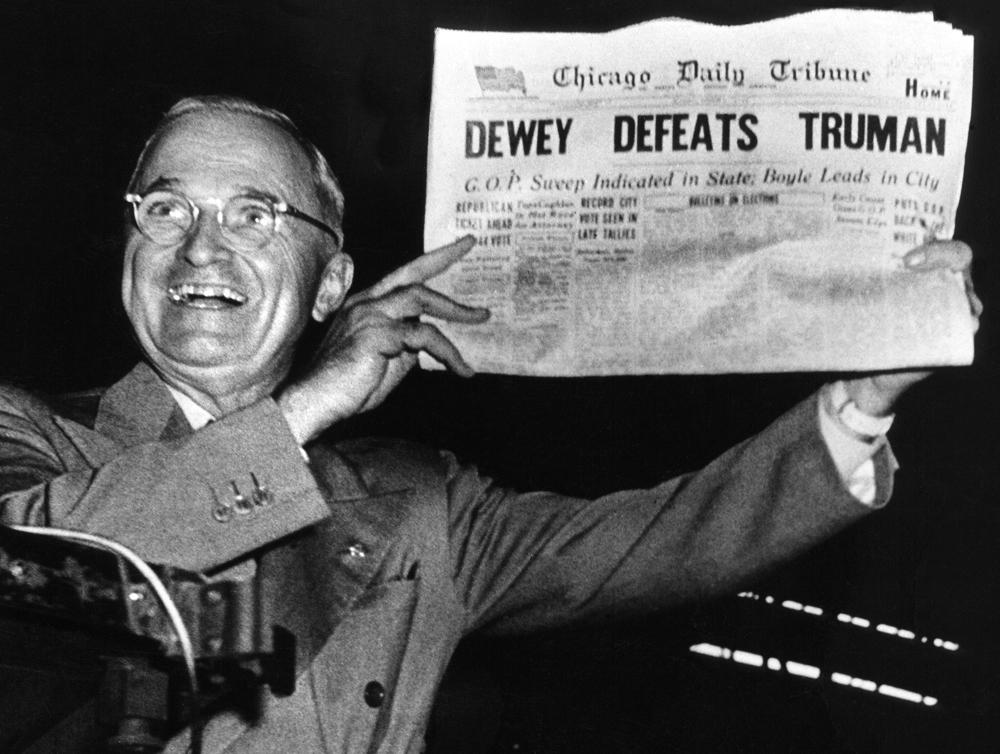 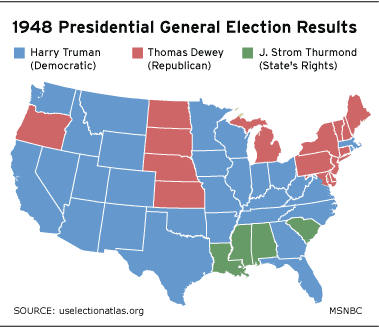 Truman and Civil Rights
July ‘48 – Exec Order desegregating armed services
Commission – To Secure These Rights
 	-”an American charter of human freedom”
Tehran Conference
-1943
-FDR, Churchill, Stalin
-open  Western Front
-Soviets free reign in the East?
-FDR - self-determination
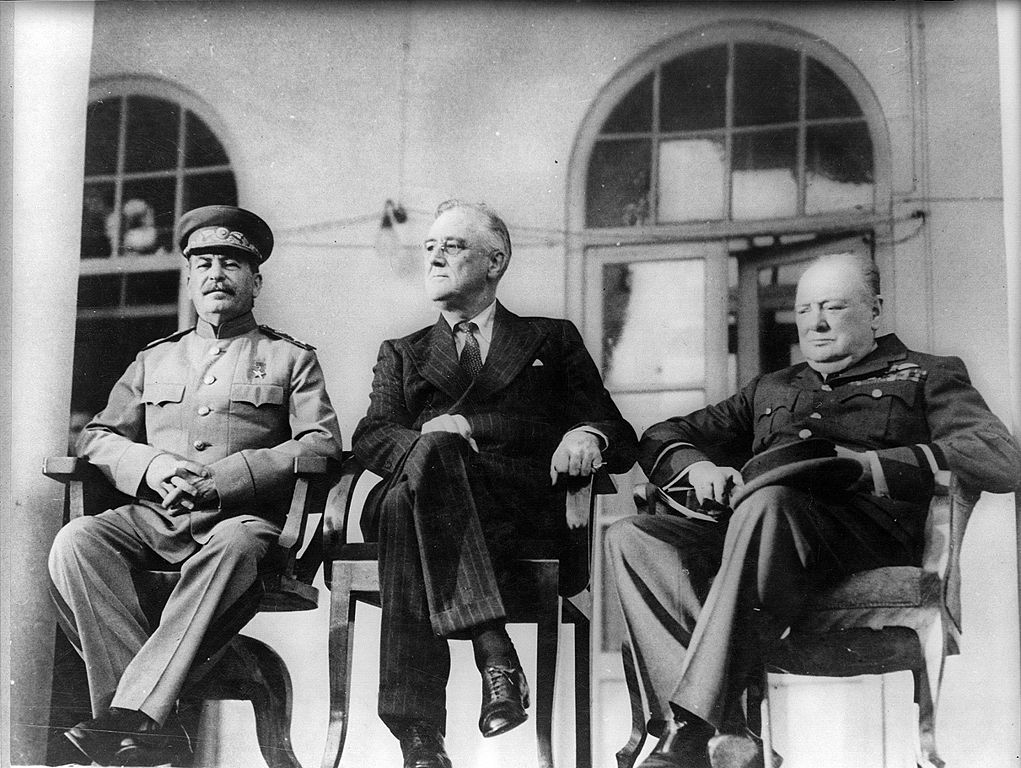 Yalta - Bargain or Betrayal?
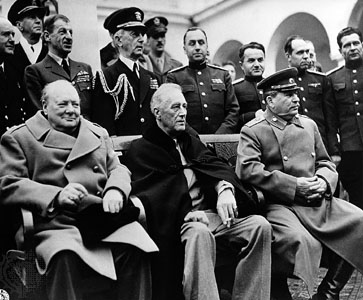 nYalta Conference- Feb. 1945
nStalin, Churchill, FDR (near death)
Yalta
Important agreements about postwar Europe
•Occupied German zones (Berlin)
•Poland, Bulgaria, Romania would be allowed to have free elections
•Plans for United Nations
•Stalin agreed to enter war against Japan after Germany’s defeat- favorable to FDR
Yalta (continued)
•Stalin would gain control over some Japanese territory & Manchuria- control in East Asia
•critics said FDR sold out Chinese rebel leader called Chiang Kaishek & Poland
nYalta set stage for conflict b/t US & USSR after war (dropping of atomic bomb)
Potsdam - bomb secrets?
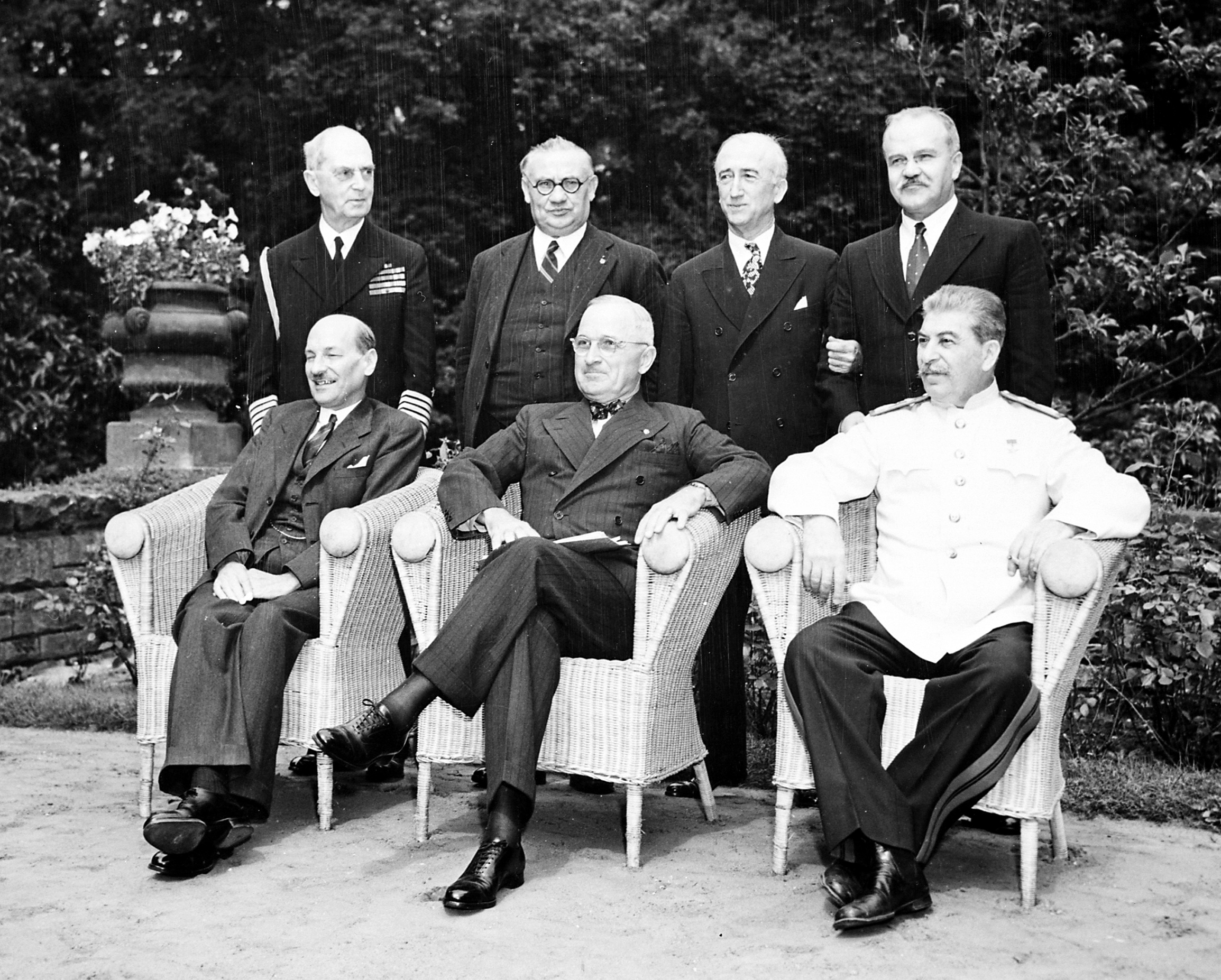 -Truman thought he had a secret

-Stalin had Fuchs

Stalin - no free elections?
US and USSR
-Huge mistrust b/t east (Soviets) & west (GB & US)
-Capitalism vs. communism
-US hadn’t recognized USSR until 1933
-US & British balked on opening 2nd front
-US & British blocked Soviets out of bomb development
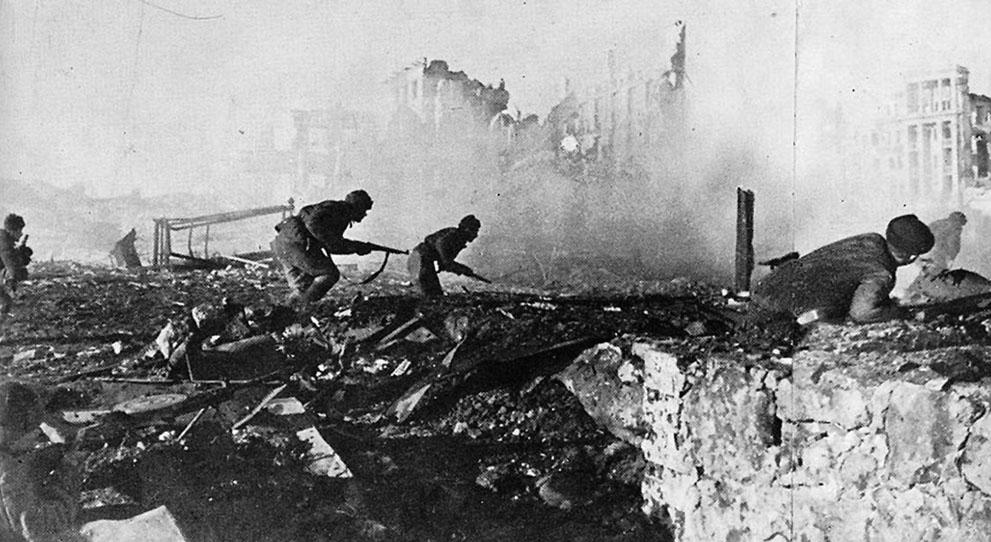 nStalin proclaimed that he would have “friendly borders”- eastern Europe & Asia
nAmericans felt like Stalin wasn’t allowing for choice
nBoth nations wanted to “export” their own philosophies
nConflict over control of Europe & Asia- Cold War
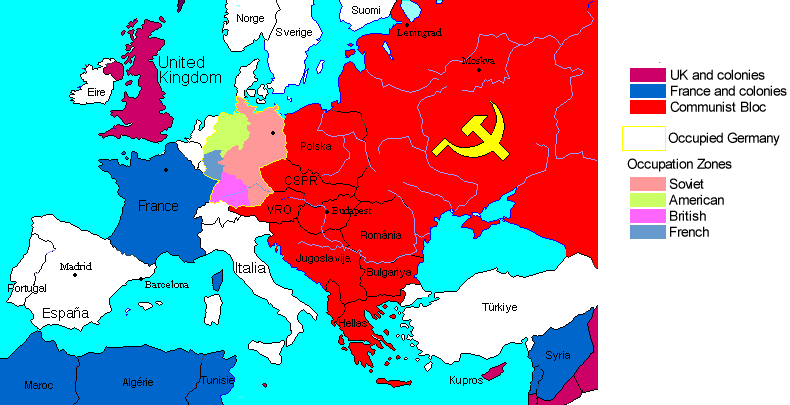 Shaping the Postwar World
-1st UN Conference in April ‘45
-Before end of war (FDR wanted to capitalize on war time cooperation)
-Permanent 5-Member Security Council-US, USSR, GB, Fr, Ch
-Assembly of countries (like a legislature)
-Based on idea of cooperation- approved by Senate
-Debate of atomic weapons- US vs. USSR
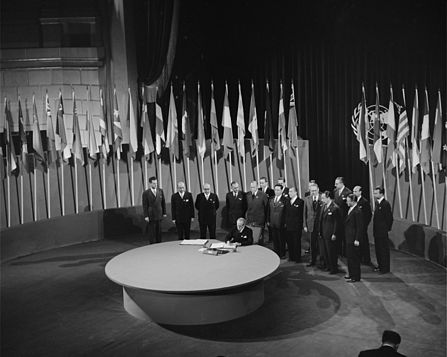 The Problem of Germany
Allies wished to rid world of Nazism
War crimes trials for leaders- Nuremburg, Germany
-22 tried- 12 hanged, 7 sentenced to long prison terms
-Idea of “following orders”
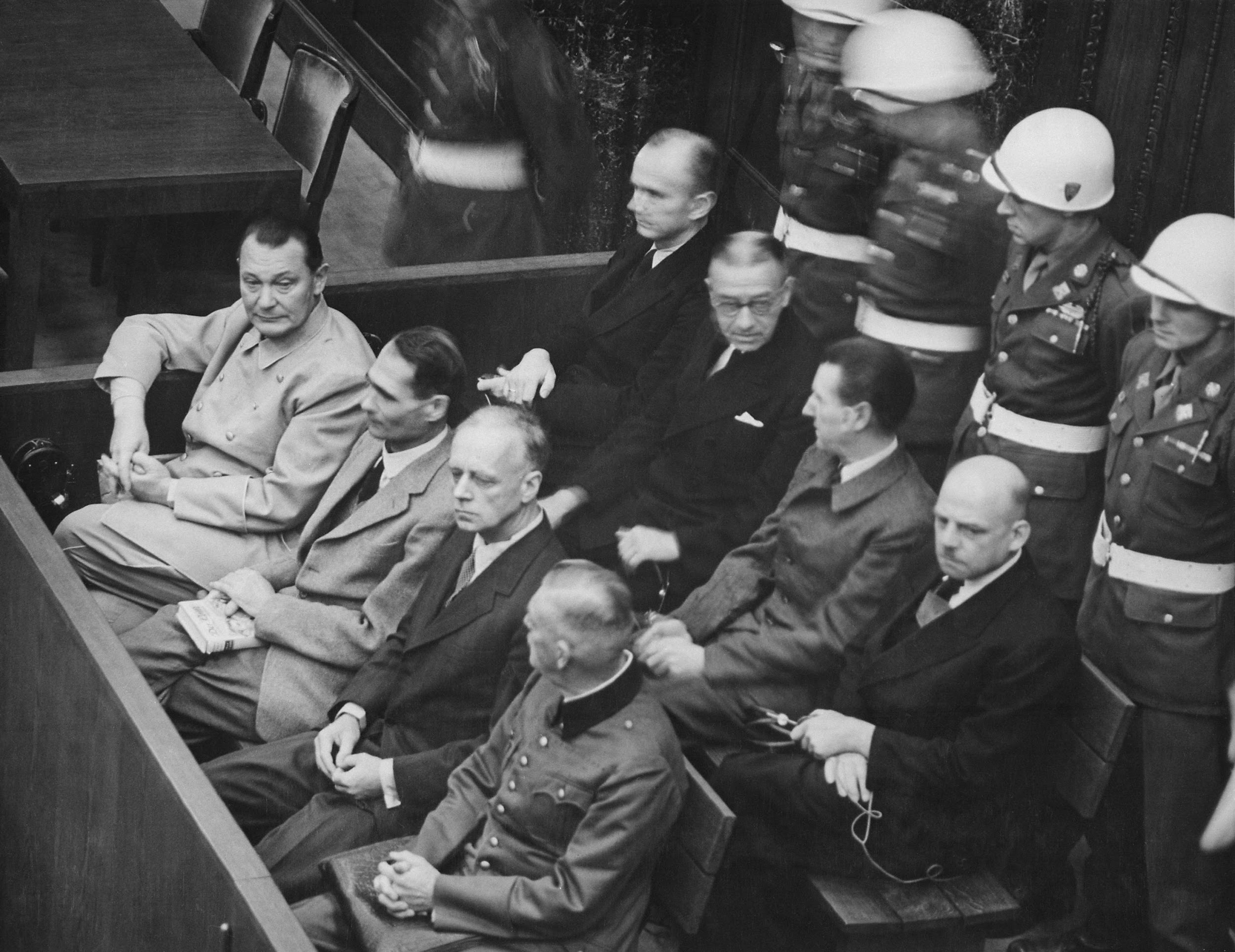 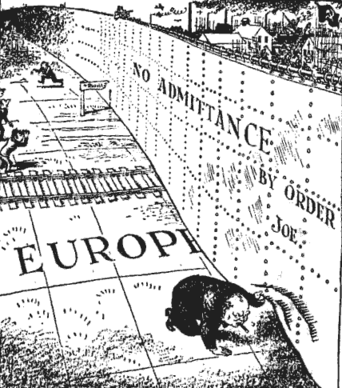 Divided Europe
-German occupation zones
-Eastern “satellite states”
-Iron Curtain- Churchill, 1948
-Berlin Occupation Zones
The Cold War Congeals
USSR’s cooperation gone by 1946
-Iran- oil
-Germany
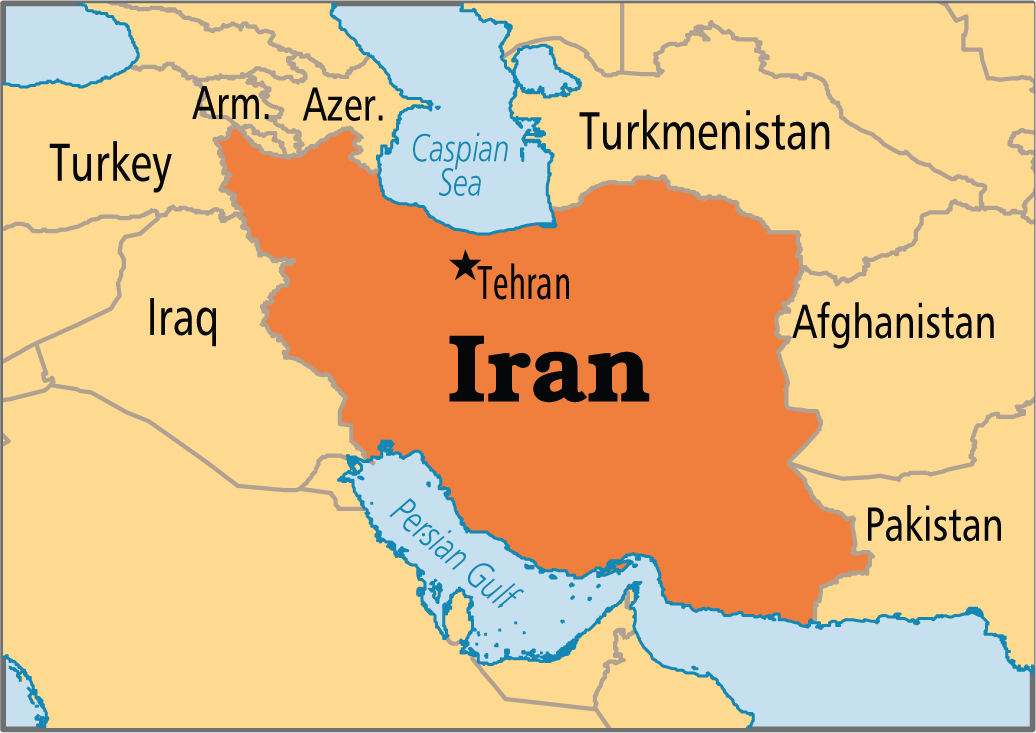 Truman and “Containment” - 1947
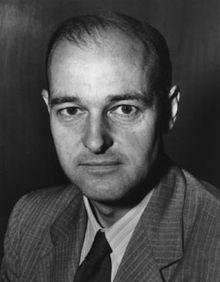 -George F. Kennan
	-”Long Telegram”
-Russia was expansionist- contain Soviet power
-“get tough with Russia”
Truman Doctrine
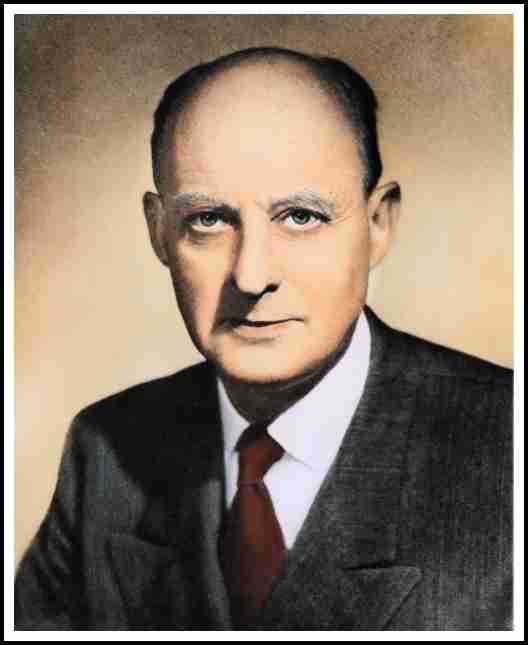 1947 - $400 Million to safeguard Greece and Turkey

-Protect anyone fighting against communism
-Reinhold Niebuhr- Truman’s supporter in fight against communism
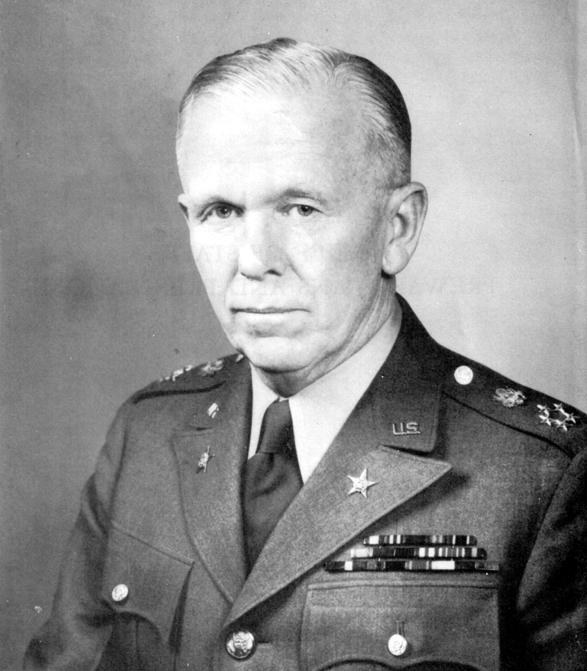 -Ravaged post-war Europe- in danger of communist takeover
-1947- Sec. Of State G. C. Marshall- Marshall Plan- $12.5 bill. To rebuild Europe
-Approved by Cong. April 1948
-Slowed growth of communism in western Europe
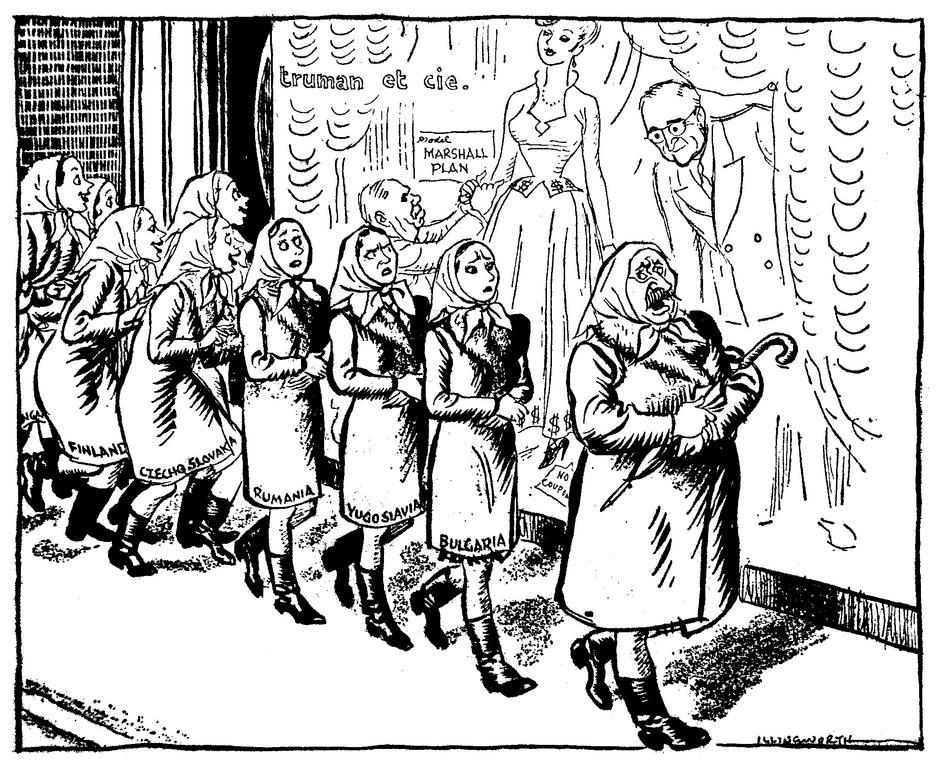 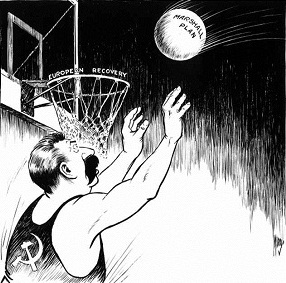 Israel
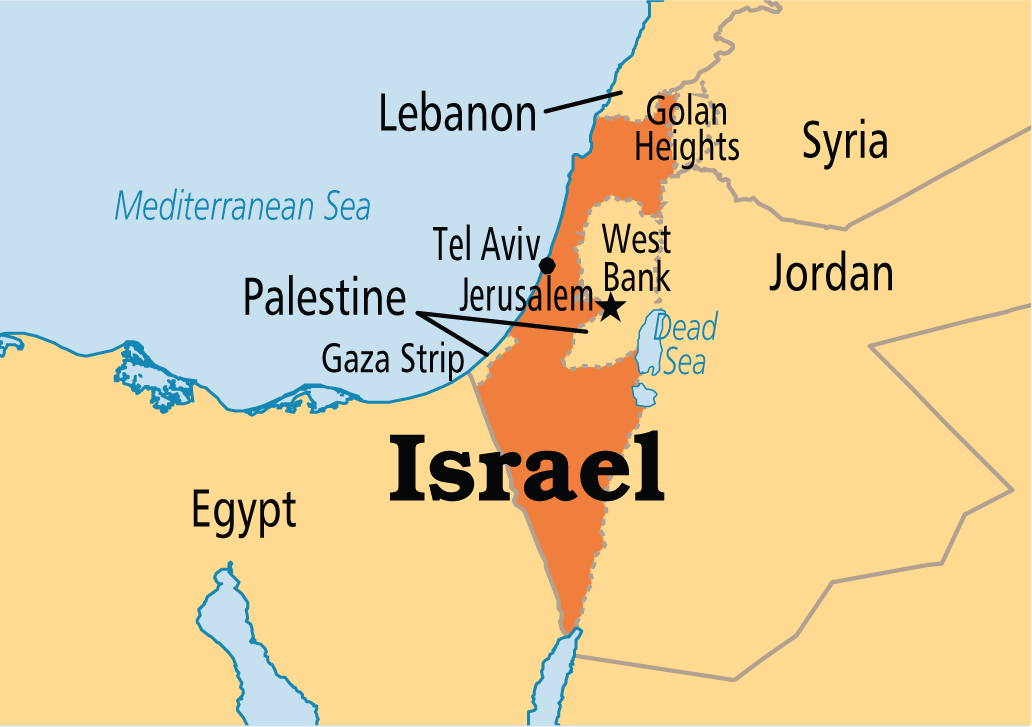 -US needed Middle Eastern oil
-Arab oil producers warned about establishing nation of Israel (Palestine)
-Truman threw support to proposed nation- born May 1948
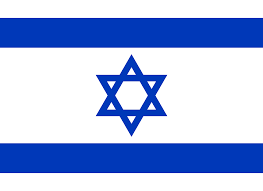 Berlin Airlift
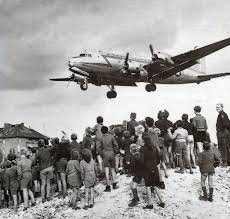 -June 1948 -Soviets cut off all access to Berlin
-11 month supply airlift 
-60 bombers sent to England
-after 11 months highways reopened
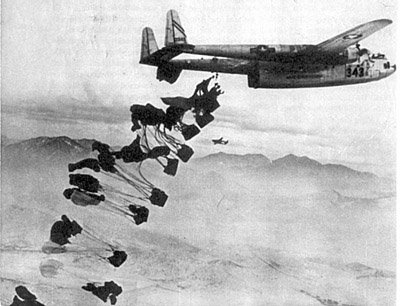 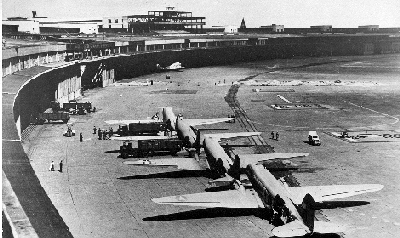 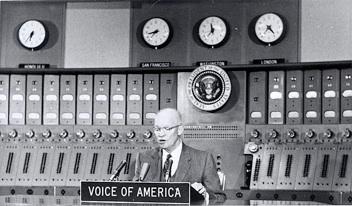 America Begins to Rearm
-No return to peacetime economy (Soviet threat)
-1947- National Security Act- Created dept. of defense & natl. Security Council & CIA
-Voice of America 1948- American broadcasts behind iron curtain
-Draft reinstated in 1948 (Selective Service System)
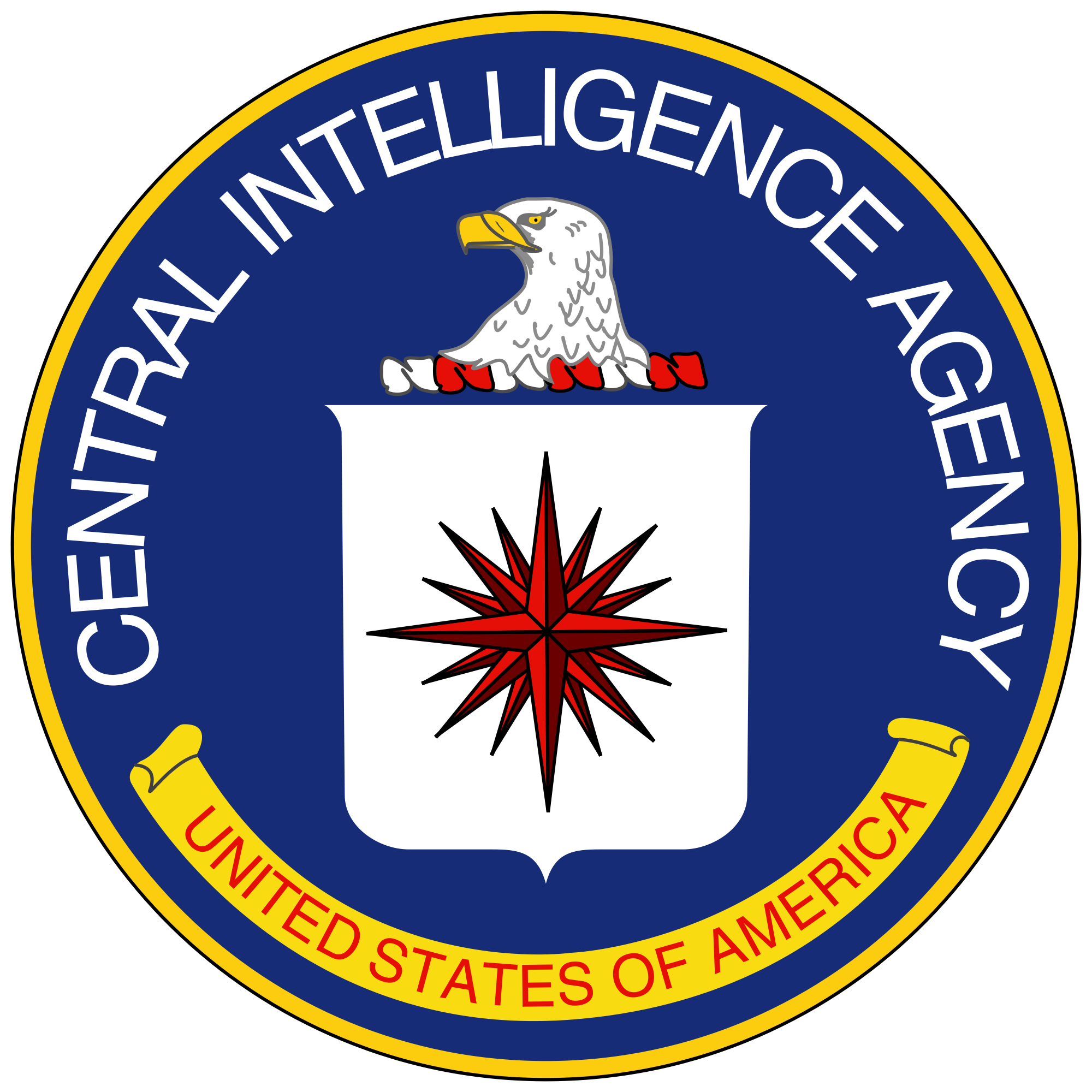 1949- US joined North Atlantic Treaty Organization (NATO)- collective western European security against Soviet threat
-Strengthen containment
-Bring Germany back into European affairs
-Showed US not abandoning wartime allies
-*isolationists feared- dramatic change from isolationist policies
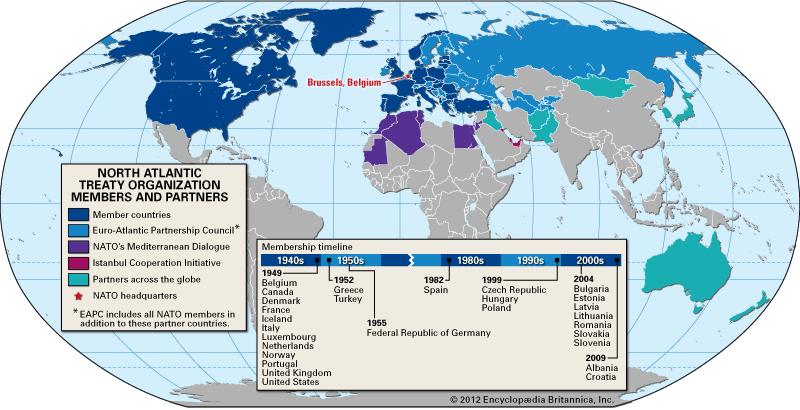 Rebuilding Japan
Gen. Douglas MacArthur- democratization of Japan
-Against wishes of USSR
-War crimes trials of high Japanese officials- 7 sent to death
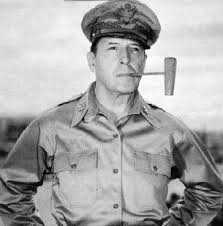 Japanese Cooperation
Understood cooperation Would end occupation sooner
MacArthur constitution
•Renounced militarism
•Female equality
•Western democracy (led to economic success)

Japan in 2nd half of 20th Century - Economic Miracle
Chinese Civil War
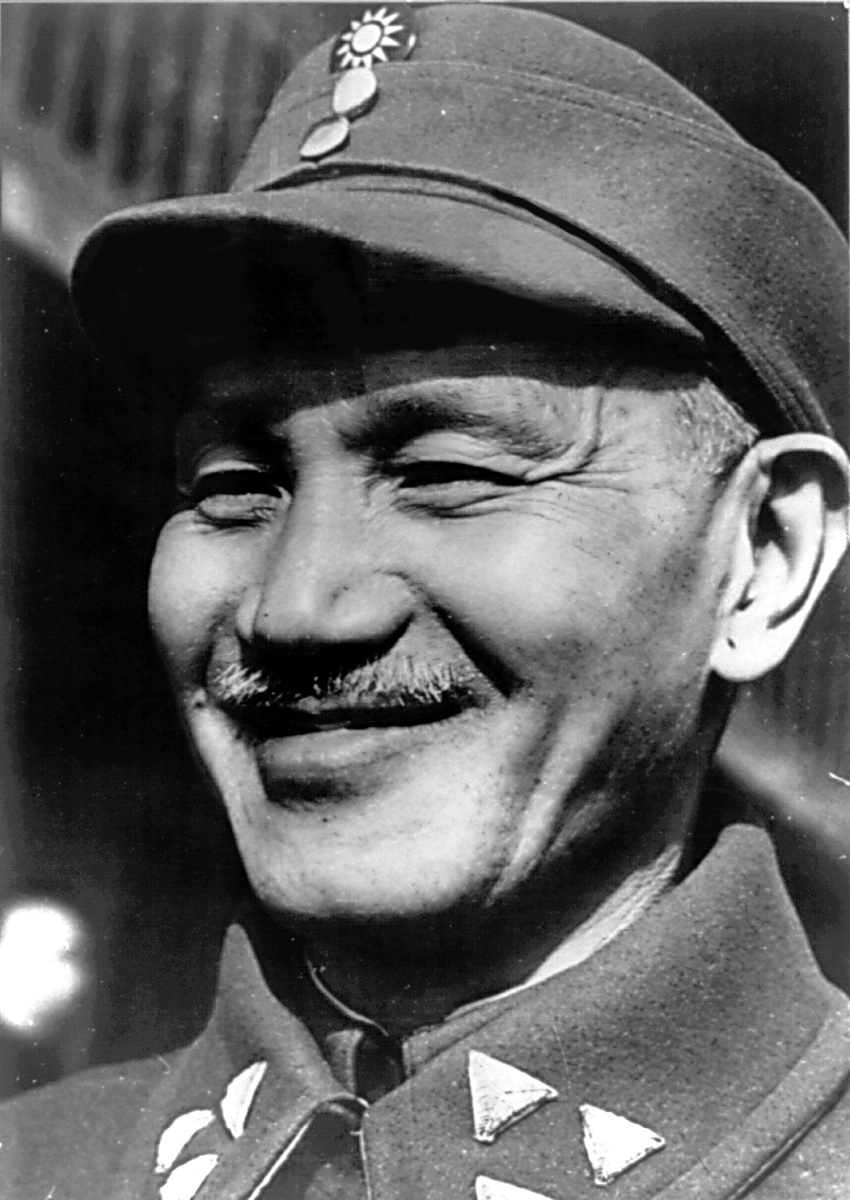 -US supported Chiang Kaishek
-Communist leader Mao Tse-tung
-1949- Comm. took over, Chiang fled to Formosa (Taiwan)
-Became a partisan struggle in US
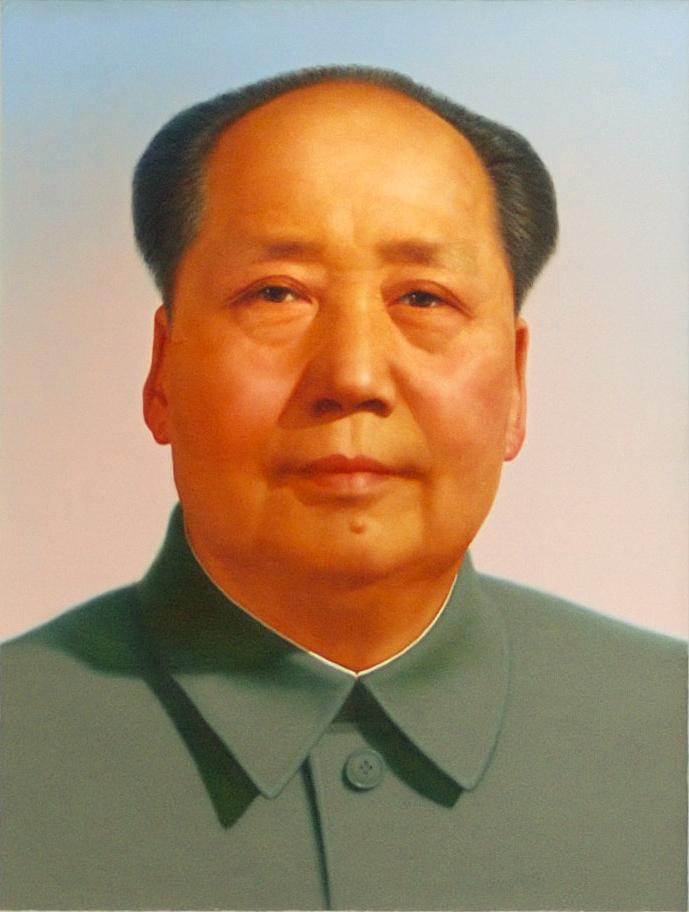 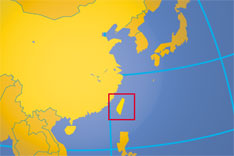 Soviets explode bomb - 1949
Truman ordered development of H-bomb
•US in 1952, Soviets in 1953
Beginning of atomic arms race b/t USSR & US
Opposition to atomic weapons- destroy world
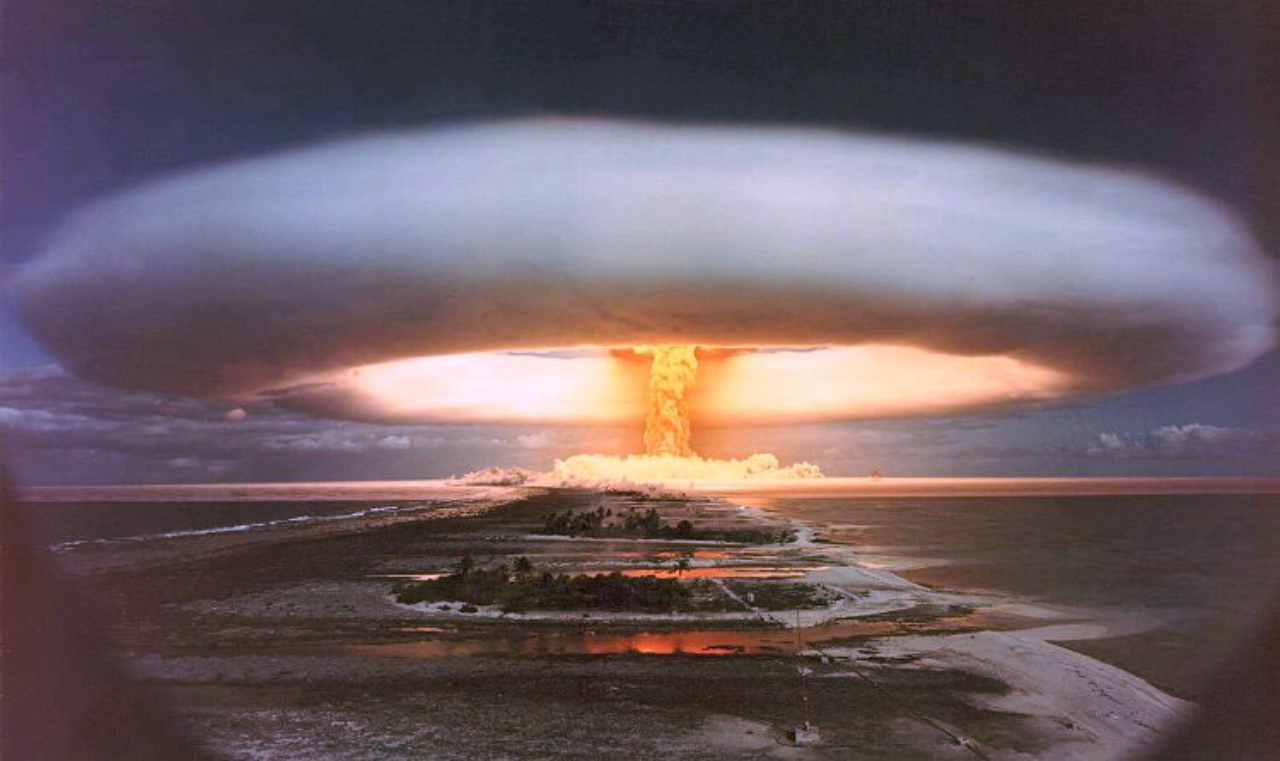 Hunting Reds
nFear of communist Spies in US
n1947- Truman created Loyalty Review Board- investigate supposed com. Groups & federal employees
Exec Order 9835 – Loyalty-Security Program
nLoyalty oaths- freedom of expression
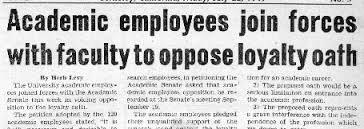 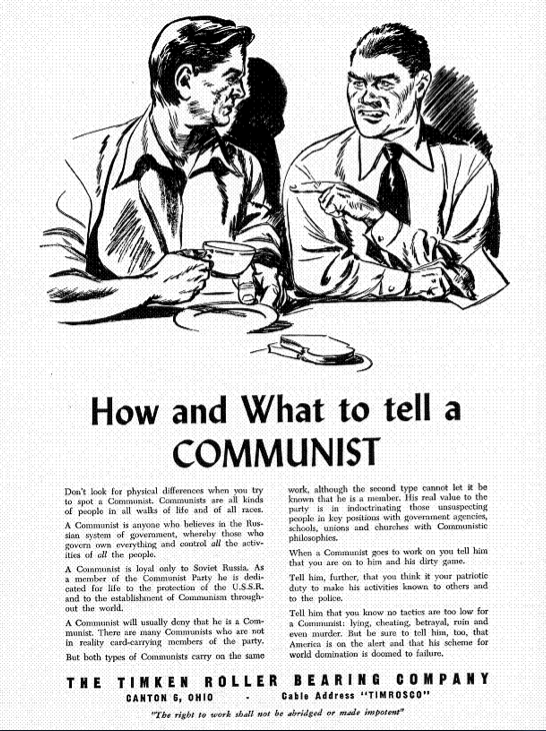 The Reds Have Landed
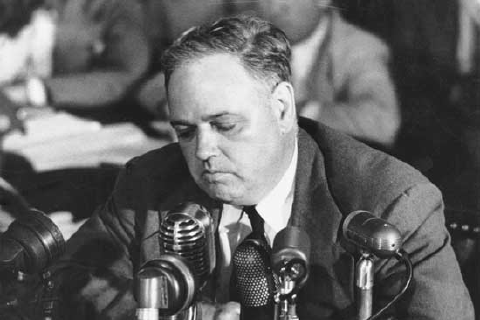 -Whittaker Chambers - “Pumpkin Patch Papers”



-Alger Hiss-  convicted of perjury- beginning of communist witch hunts
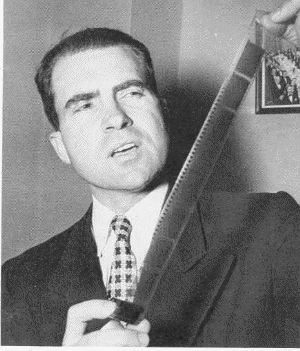 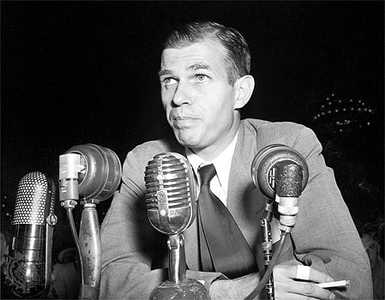 HUAC
Committee on Un-American Affairs (HUAC- 1938)- Richard Nixon
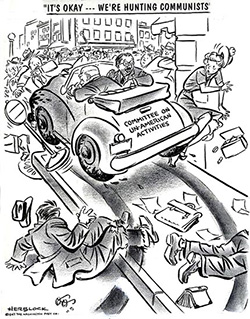 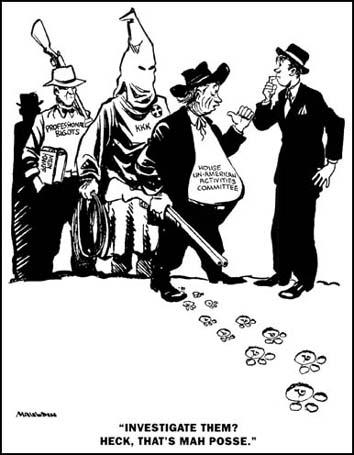 More Red Hunting
-All sorts of new ideas condemned by traditionals in govt. (seemed like communism)
-1950 McCarran Internal Security Bill
-Julius & Ethel Rosenberg- spies convicted in 1951- executed
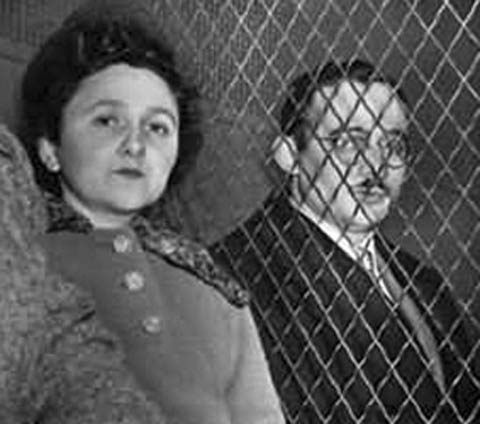 Truman’s new programs in 1949
-Point Four (foreign)- lend money & aid to underdeveloped nations- keep from fighting them in the future
Cold War - Who Started It?
-Traditional view - US as defender of the “free world”
-Gar Alperovitz - Truman dropped bomb on Japan as a warning to Soviets
-John Gaddis - failure to reconcile divergent political objectives - credits Truman and Stalin for avoiding a nuclear war